Records Maintenance
Officer Data Card (ODC)
Updated MAR2020
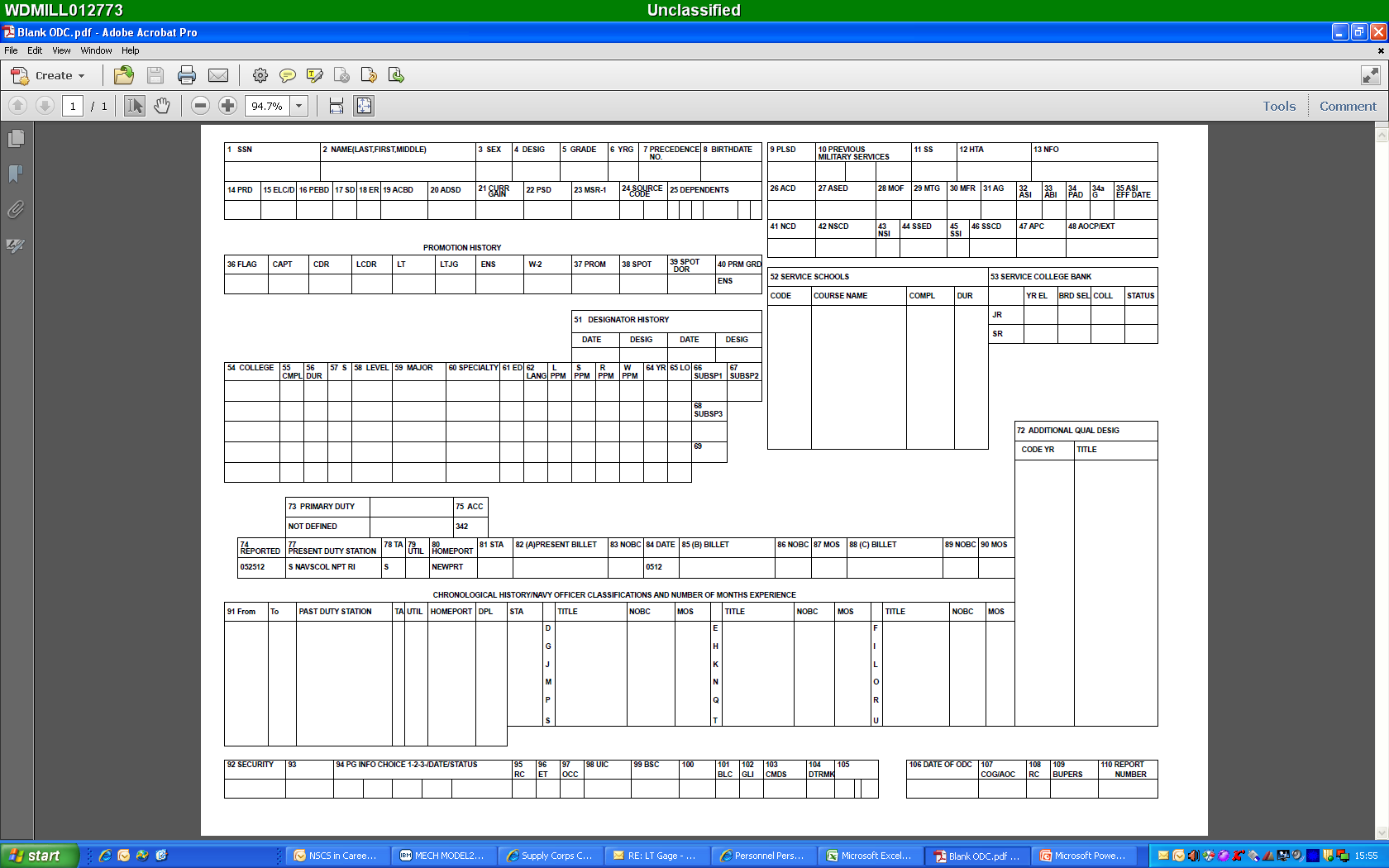 Year
Group
Current
 Rank
Social Security #
Full Name
M/F
Auto-fill
Auto-fill
Auto-fill
Planned 
Rotation Date
Pay Entry 
Base Date
Active Duty Start Date
XXX
Some examples: 
 BQC
 Basic Leadership
 SODHC
 Intermediate Leadership
 HCO
 JASMMM
 SOBC
 Executive Training Program

* To update, see Note 1 on the  following slides.
* To submit your transcripts and have the education blocks updated, see Note 4 on the following slides.
* To calculate your APC, see Note 2 on the following slides.
XXXX
XXXXX
XXX
XXXXXX
XX
XXX
XXX
For a complete list of approved AQD’s, please visit the NOOCS Manual, Volume I, Part D.  Additionally, please note the Supply Corps AQD’s (900-series).
* To update your subspecs or submit an experience subspec request, see Note 3 on the following slides.
* Where you are at now … Cannot adjust these blocks until AFTER you depart and this info falls into Block 91 below.
XXXX
XXXX
XXXX
* NOBCs track what job you ACTUALLY filled at your command (S-1, S-2, S-3, S-4, S-5, S-6, S-8, SUPPO, etc.).  For a 
full list of approved NOBCs and the process for adding them to Block 91, see Note 5 on the following slides.
* PG School preferences (see Note 6 on the following slides).
XXX
XXX
XXX
“How To” Guide
Notes

Service Schools: At a minimum, every Supply Corps officer (310X) should have at least BQC and Basic Leadership in this block!  For a complete listing of approved Service Schools that can be annotated in Block 52, please reference the NOOCS Manual, Volume II, Appendix C. Once you have identified the Service Schools you want added (only room for six total), email My Navy Career Center (MNCC) (askmncc@navy.mil) the following blurb. You must include a copy of your SMART Transcript (found on NKO) or the Certificate of Completion confirming your attendance at the respective school. If the school in question is not listed in the NOOCS Manual, it cannot go on your ODC. Block 52 of your ODC feeds the Service School Block of your Officer Summary Record (OSR), so by updating your ODC, you are automatically updating your OSR.

	“Dear MNCC,

	Please update the Block 52 of my ODC with the following Service School(s). My SMART Transcript / Certificate of Completion is attached for your reference.

	Course Title: ________ (per NOOCS Manual)
	School Location:  ________
	Completion Date:  ________	
	Course Duration: ________ (weeks)	
	3-Digit School Code:  ________ (per NOOCS Manual)

	I can be reached at ________@navy.mil if you have any questions. Thank you for your assistance.

	V/r,

	________”

APC Code: To have your APC calculated, login into the NPS website and begin the application process. You are not actually applying for NPS, it’s just how the process is set-up to work. The application will instruct you to submit official transcripts to NPS and they will then calculate your score … shortly thereafter, it will post to your ODC. APC’s are not set in stone … they can be improved!  Identify the required APC score for the PG School curriculum you are most interested in (It’s Your Education) and then work with the NPS Admissions Team (admissions@nps.edu) to identify the classes you need to take and the grades you need to earn.
Important: After sending your email, you will receive a response with a ticket number. If you do not receive a response, you should contact MNCC to get your ticket number, which is needed for tracking purposes.
“How To” Guide (continued)
Subspecialty Codes:  Earned through education and/or experience. The most common subspecs for SC officers are 1302, 1306, 1307, 1309, 3111 and 3212.  For a complete list of Navy sub-specialty codes, please visit the NOOCS Manual at https://www.mynavyhr.navy.mil/Career-Management/Education/Subspecialty/.  The breakdown of suffix codes is as follows:

P – Master’s degree (i.e. - 815 graduates earn a 1306P out of NPS)
Q – Master’s degree + 18 months of experience in a “coded” billet (i.e. – 1306P + 18 mos. in a “1306S-coded” billet = 1306Q)
R – Two(2x) separate tours, each greater than 18 months in length, in a coded billet (i.e. – 1306S + 1306S = 1306R)
S – 18 mos. of experience in a “coded” billet (i.e. – 18 months in a 1306S-coded billet = 1306S)

IMPORTANT:  If you earn an MBA on your own, you may qualify for the 1301G sup-specialty!  Run your request through the Career Counselor and submit an education subspecialty request to PERS-451 via Community Manager.
** Subspec experience requests for experience in a non-coded billet can be submitted per the directions below (only one per tour):
	You can request an experience subspecialty by submitting a letter of application to Navy Personnel Command (PERS 451) via email at 	SC_OCM.fct@navy.mil. (Electronic submission only)
 
	Experience requests must:

Include Fitness Reports for experience periods (18 month minimum)
Include command endorsement letter
Include a return e-mail address or phone number

Education requests must:

Include Transcripts (official or unofficial)
Include Course Catalog for courses that appear on Transcript
	 
Directions for preparing and submitting subspecialty requests can be found on NPC’s education webpage at
https://www.mynavyhr.navy.mil/Career-Management/Education/Subspecialty/
If the billet the experience request is based on is not coded for the requested subspecialty, then the duties of the billet must be closely related to the core skill requirements for the requested subspecialty. Further, these duties must be documented in the Officer's fitness reports.
 	References:  MILPERSMAN 1214-010 and NAVPERS 15839I.
“How To” Guide (continued)
Education:  To update the education blocks, contact your university registrar’s office and have them send official, sealed copies of your transcripts to the address below:

	Navy Personnel Command
	PERS-451
	5720 Integrity Drive
	Millington, TN 38055-4412

          * If the education blocks are blank on your ODC, NPC does NOT have your transcripts on file. Transcripts submitted as part of commissioning packages,     
           intern packages, etc., are destroyed after the board, and do not feed into the system here at NPC.

NOBCs: NOBCs are used to identify the job(s) you filled throughout your tour. Often, the job an officer actually ends up filling is different than the one he/she was detailed to. For a complete list of NOBCs, please visit the NOOCS Manual, Volume I, Part C. You can request a total of three per tour, and yes, you can have more than one cover the same period. Once the applicable NOBCs are identified (SC-centric NOBCs are found between 1000-1999), and your FITREPs explicitly speak to the experience, send an email to My Navy Career Center (MNCC) (askmncc@navy.mil) with the following:

          Dear MNCC,

          Please update Block 91 of my ODC to read:
 
          From:  XXXX-XXXX (enter dates per your ODC)
          Title:  (per the NOOCS Manual)
          NOBC:  XXXX (four-digit number per NOOCS Manual)
          MOS:  XX (per FITREPs)
          
          My FITREPs supporting this request are attached as well.
 
          I can be reached at ________@navy.mil if you have any questions. Thank you.“

6.	PG School Preferences: These three blocks only capture 810, 811, 815, 819, and 837 (they do not capture War College preferences). Once you identify your Top 3, send an email to the Career Counselor and they will update them in the system. For a summary of these curriculums, please visit the It’s Your Education playbook.
Important: After sending your email, you will receive a response with a ticket number. If you do not receive a response, you should contact MNCC to get your ticket number, which is needed for tracking purposes.